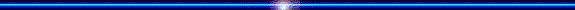 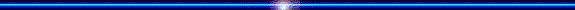 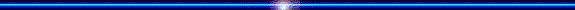 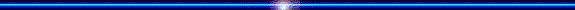 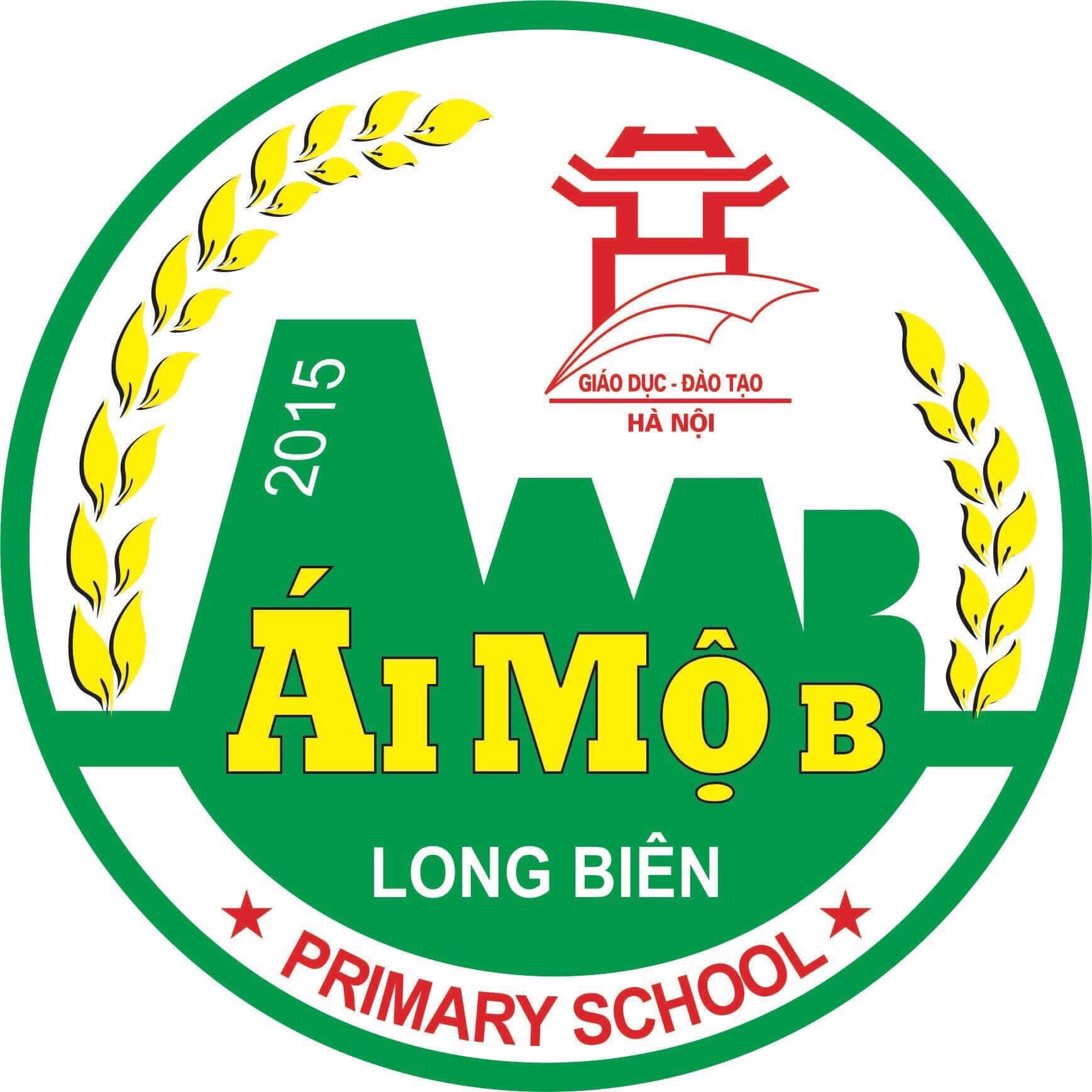 ỦY BAN NHÂN DÂN QUẬN LONG BIÊN
TRƯỜNG TIỂU HỌC ÁI MỘ B
MÔN: TOÁN
LỚP 2
Bài 11: Luyện tập (Tiết 2)
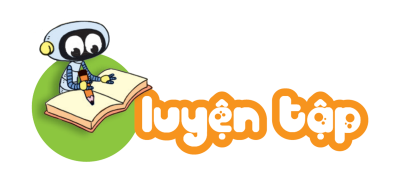 Tính 12 – 4 
Tách: 12 = 10 + 2
10 – 4 = 
     + 2 =
b)   Tính 13 – 6 
Tách: 13 = 10 + 
10 –         = 
      +       =
1
?
?
?
3
?
?
?
6
?
6
4
6
8
?
3
4
?
7
12 – 4 =
13 – 6 =
?
?
7
8
2
Tính nhẩm
7
9
8
3
5
4
12 – 3 =
12 – 7=
12 – 4 =
12 – 8 =
12 – 5 =
12 – 9 =
12 – 6 =
12 – 2 =
?
?
?
?
?
?
?
?
6
10
3
Số?
6
4
8
7
5
4
Tìm bông hoa cho ong đậu. Bông hoa nào có nhiều ong đậu nhất?
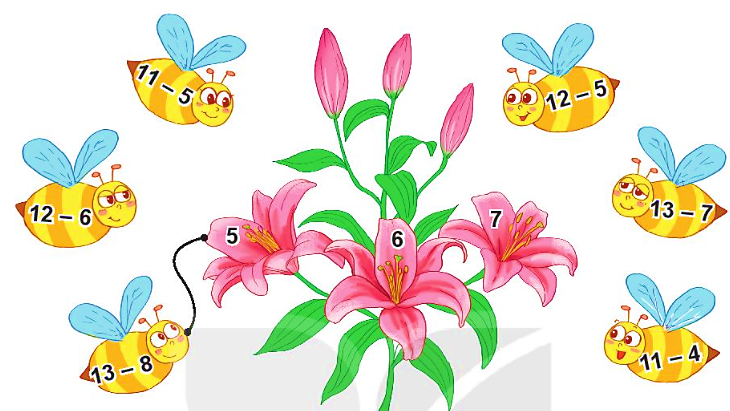  Bông hoa số 6 có nhiều ong đậu nhất.
Mai có 13 tờ giấy màu, Mai đã dùng 5 tờ giấy màu để cắt dán bức tranh. Hỏi Mai còn lại bao nhiêu tờ giấy màu?
5
Tóm tắt:
Có          : 13 tờ giấy màu
Đã dùng : 5 tờ giấy màu
Còn lại   : … tờ giấy màu?
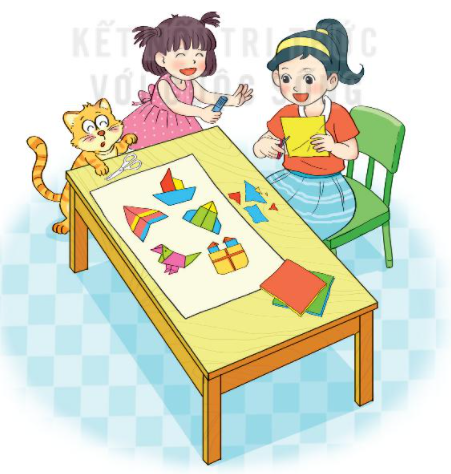 Bài giải
Số tờ giấy màu còn lại là:
13 – 5 = 8 (tờ)
Đáp số: 8 tờ giấy màu.